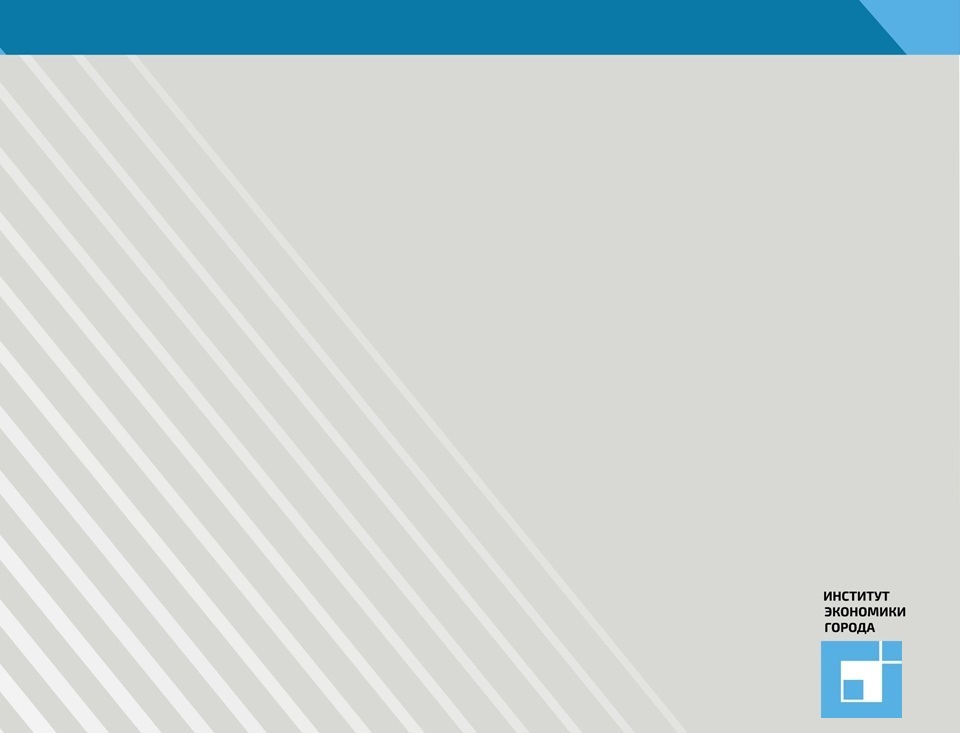 ПОСТРОЕНИЕ ИНВЕСТИЦИОННОГО БАЛАНСА ВОДОПРОВОДНЫХ И КАНАЛИЗАЦИОННЫХ СЕТЕЙ ЦЕНТРАЛИЗОВАННЫХ СИСТЕМ ХОЛОДНОГО ВОДОСНАБЖЕНИЯ И ВОДООТВЕДЕНИЯ НАСЕЛЕННЫХ ПУНКТОВ РОССИИ(исследование ИЭГ 2018 года)
Колесников Игорь Витальевичруководитель проекта
[Speaker Notes: Нормативная методика оценки инвестиционных потребностей сферы водоснабжения и водоотведения отсутствует, поэтому такая оценка осуществляется экспертно
В Стратегии развития жилищно-коммунального хозяйства в Российской Федерации на период до 2020 года  приведены экспертные оценки только ежегодных потребностей в инвестициях в сфере водоснабжения – 100 млрд. рублей и в сфере водоотведения – 100 млрд. рублей
Однако такие оценки объемов инвестиций сами по себе мало показательны, поскольку не дают представления о том, насколько указанная потребность в инвестициях удовлетворяется в настоящее время, за какой период времени проблема замены сетей может быть решена при различных инвестиционных сценариях, существуют ли региональные (муниципальные) различия в инвестиционных потребностях]
Инвестиционный баланс водопроводных (канализационных) сетей как инструмент оценки потребности в инвестициях для замены (модернизации) водопроводных и канализационных сетей
Соотношение объема инвестиций, направляемых на замену (модернизацию) существующих водопроводных сетей (канализационных сетей), нуждающихся в замене, и объема инвестиций, необходимых для замены (модернизации) всех водопроводных сетей (канализационных сетей), требующих замены
Позволяет оценить достаточность мер, предпринимаемых для восстановления изношенного водопроводно-канализационного хозяйства
Сформирован в целом по Российской Федерации, по субъектам Российской Федерации, по административным центрам (столицам) субъектов Российской Федерации, по городам-представителям
Сформирован для разных инвестиционных сценариев, различающихся темпами решения проблемы замены сетей (целевые ориентиры)
2
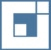 Оценка инвестиционных балансов водопроводных сетей (канализационных сетей) проведена для трех сценариев темпов замены (модернизации) сетей
1) сценарий «максимум» – одновременная замена всех сетей, нуждающихся в замене (условный сценарий, который предполагает, что все водопроводные (канализационные) сети, нуждавшиеся в замене на конец 2017 года, будут заменены в течение одного года)
2) сценарий «постепенное улучшение технического состояния сетей» – ежегодная замена до 8% сетей, нуждающихся в замене, для опережения темпов прироста протяженности таких сетей (с учетом увеличения сетей, нуждающихся в замене, примерно на 4% сетей ежегодно), то есть замена всех сетей, нуждавшихся в замене на конец 2017 года, за 12,5 лет
3) сценарий «стабилизация существующего технического состояния сетей» – ежегодная замена до 4% сетей, нуждающихся в замене, то есть замена всех сетей, нуждавшихся в замене на конец 2017 года, за 25 лет
3
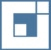 Результаты построения инвестиционного баланса водопроводных (канализационных) сетей
4
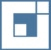 [Speaker Notes: Оценка инвестиционного баланса водопроводных сетей в целом по Российской Федерации за 2017 год составила:
– для сценария «максимум» – 0,1%. Это означает, что объем средств, направленных на замену сетей в 2017 году, составил 0,1% от объема средств, требуемых для замены всех водопроводных сетей, нуждающихся в замене, в целом по Российской Федерации. При сохранении объема инвестиций, направленных для замены водопроводных сетей, нуждающихся в замене, в 2017 году, для замены всех водопроводных сетей, нуждающихся в замене, в целом по Российской Федерации по состоянию на конец 2017 года, потребуется 980 лет
Действующие укрупненные нормативы цены строительства наружных сетей водоснабжения и канализации – НЦС 81-02-14-2017 – утверждены приказом Минстроя России от 28 июня 2017 года № 936/пр (в редакции приказа Минстроя России от 20 октября 2017 года № 1448/пр)

Оценка инвестиционного баланса канализационных сетей в целом по Российской Федерации за 2017 год составила:
– для сценария «максимум» – 0,57%. Это означает, что объем средств, направленных на замену сетей в 2017 году, составил 0,57% от объема средств, требуемых для замены всех канализационных сетей, нуждающихся в замене, в целом по Российской Федерации на конец 2017 года. При сохранении объема инвестиций, направленных для замены канализационных сетей, нуждающихся в замене, в 2017 году, для замены всех канализационных сетей, нуждающихся в замене, по состоянию на конец 2017 года потребуется 175 лет]
Результаты построения инвестиционного баланса водопроводных (канализационных) сетей
5
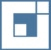 Инвестиционные расходы на замену (модернизацию) водопроводных и канализационных сетей: текущая ситуация
– доля капитальных вложений в целом в системы водоснабжения и водоотведения в общем объеме выручки организаций водопроводно-канализационного хозяйства в 2017 году составила 7,1%:
6,1% в системы водоснабжения
8,5% в системы водоотведения
– согласно целевым показателям федеральной целевой программы «Чистая вода» на 2011 – 2017 годы доля капитальных вложений в общем объеме выручки на конец 2017 года должна была составить 31% (для сравнения, в среднем в мире этот показатель составляет 43%)
– необходимо существенное увеличение объема инвестиций в замену (модернизацию) водопроводных и канализационных сетей:
только для реализации сценария «стабилизация технического состояния сетей» необходимо увеличить в целом по Российской Федерации объем ежегодных инвестиций в водопроводные сети в 39 раз, а в канализационные сети в 7 раз в сравнении с объемом средств, вложенных в замену соответствующих сетей в 2017 году
6
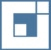 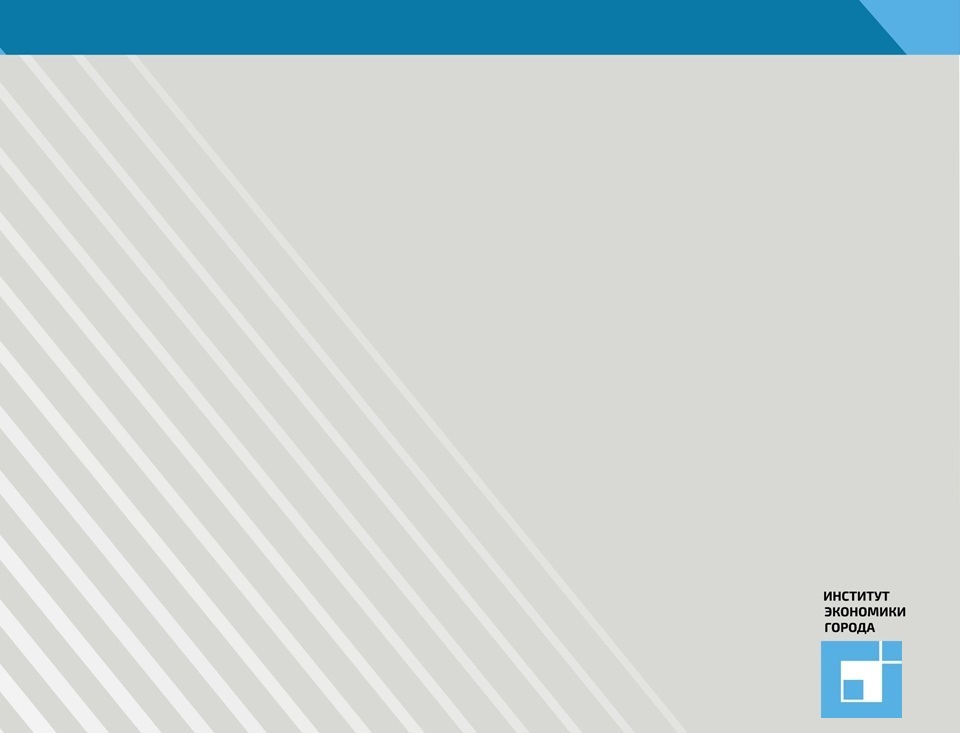 НАШИ КОНТАКТЫ
Россия, 125009 Москва 
ул. Тверская, 20, стр. 1

www.urbaneconomics.ru
mailbox@urbaneconomics.ruтел./факс: +7(495) 363 50 47                  +7(495) 787 45 20   
facebook.com/UrbanEconomics 

      twitter.com/UrbanEconRu 

youtube.com/channel/UCq3VciO0o6y5RYqcejjRFnA
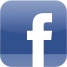 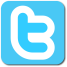 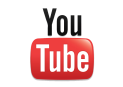